Дидактическая  игра как средство  компетентностного подхода в формировании грамматического  строя речи у детей  дошкольного возраста с тяжёлыми нарушениями речи
Земба  Е.А. учитель-дефектолог
ГУО «УПК Бородичский детский сад-начальная школа»

2017
Самой главной ценностью человека является  его здоровье. Дошкольный возраст – это период, когда закладывается фундамент физического и психического здоровья человека на всю жизнь.
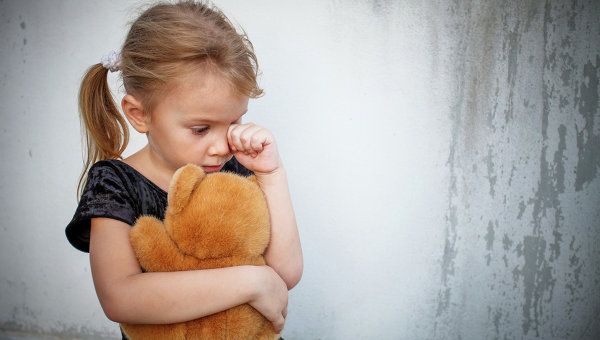 Речь  является  одной из важных сторон  развития человека. Её нарушения  затрудняют возможность  свободного общения  ребёнка с окружающими людьми. Осознание своего речевого недуга часто вызывает различные отрицательные эмоциональные  состояния чувство неполноценности, страха перед самой  речью, замкнутость. Всё это отрицательно влияет на формирование личности  маленького человека.
70 – 90% детей, которые посещают детские дошкольные учреждения, имеют проблемы с речевым развитием. 
Как повысить повысить качество усвоения грамматического строя языка, как  сделать коррекционно-образовательный процесс интересным и  привлекательным  для детей?
Цель: Повышение уровня усвоения грамматического строя у детей с тяжёлыми нарушениями речи посредством использования дидактической игры как средства компетентностного подхода в коррекционно – развивающем процессе.
Задачи:
1. Определить дидактические игры, влияющие на совершенствование уровня  усвоения грамматического  строя  языка у детей с тяжёлыми нарушениями речи.
2.Раскрыть роль дидактической  игры  в формировании  навыков словообразования, словоизменения.
3.Проанализировать  результативность использования дидактических  игр для повышения уровня усвоения  грамматического строя у детей с тяжёлыми нарушениями речи.
Результаты мониторинга:
дети не дифференцируют единственное и множественное число существительных; 
 неправильно образуют уменьшительно-ласкательные и падежные формы существительных;
 допускают многочисленные  ошибки в согласовании  разных частей речи; 
неправильно  называют  детёнышей  животных,  профессии  взрослых.
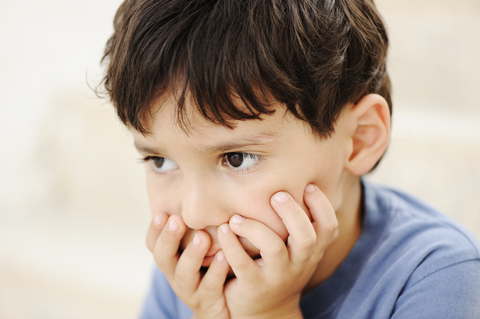 Критерии подбора   дидактических  игр:
Дидактическая игра должна опираться на программный материал и соответствовать задачам   обучения и воспитания;
Учитывать возраст и индивидуальные особенности  детей;
Способствовать вовлечению  в коррекционный  процесс  большего  количества анализаторов(зрительного, слухового, тактильного);
Используемые  пособия  должны  быть внешне привлекательными;
Условия игры  и количество пособий, используемых  в ней, должны  обеспечить вовлечение всех детей в коррекционный  процесс.
Дидактические игры для развития навыков словоизменения.
Для  формирования умения образовывать существительные единственного и множественного  числа, предлагаю поиграть  в игры «Кто живёт в  лесу», «Волшебная палочка».
Дидактические игры для усвоения падежных форм существительных единственного и множественного числа: «Что из  чего?», «Угощение для зверей», «Кто кем будет», 
«Кто где живёт?». 
Игры по закреплению навыков согласования притяжательных местоимений и существительных: «Мой, моя, моё, мои»,  «Жадина».
Дидактические игры отличаются  вариативностью и многофункциональностью.
Гульня “Палічы прадметы”
Мэта: практыкаваць дзяцей ва ўменні дапасоўваць лічэбнікі і назоўнікі і родзе і ліку, замацаваць веданне лічбаў.
Змест: Педагог, або дзіця  кладзе на сярэдзіну кветачкі малюнак з любой лексічнай тэмы (агародніна, жывёлы, посуд , адзенне), на пялёстках ляжаць лічбы  ад 1 да 5. Педагог прапануе дзіцяці  палічыць прадметы ад аднаго да пяці. Напрыклад: “Адна груша, дзве грушы, тры грушы, чатыры грушы, пяць груш”
Гульня “ Два кубіка”
Мэта: практыкаваць дзяцей ва ўменні дапасоўваць лічэбнікі і назоўнікі і родзе і ліку, замацаваць уменне лічыць.
Змест: Педагог прапануе дзіцяці кінуць два кубіка. Калі дзіця гэта выканае, то педагог пытаецца, якая істота намалявана на верхняй паверхні кубіка з малюнкамі, а потым колькі кропачак выпала на кубіку з кропачкамі. Пасля гэтага прапаноўвае налічыць столькі істот, колькі паказваюць кропачкі на кубіку. Напрыклад: “ Тры качкі. Две каровы.”
Гульня “ Якое зварым варэнне”
Мэта:практыкаваць дзяцей ва ўтварэнні адносных прыметнікаў, замацаваць  веданне назваў садавіны, ягад.
Змест: Педагог кладзе на сярэдзіну каляровай кветачкі малюнак з выявай слоіка, а на пялёсткі маленькія малюнкі з выявамі рознастайных ягад і садавіны. Затым   настаўнік   прапаноўвае дзецям расказаць якое атрымаецца варэнне, калі яго зварыць з гэтых  пладоў. Напрыклад: “Я звару малінавае варэнне.”
Гульня “ Які прыгатуем сок”
Мэта:практыкаваць дзяцей ва ўтварэнні адносных прыметнікаў, замацаваць  веданне назваў садавіны, ягад, агародніны.
Змест: Педагог кладзе на сярэдзіну каляровай кветачкі малюнак з выявай шклянкі , а на пялёсткі маленькія малюнкі з выявамі рознастайных ягад,агародніны, садавіны. Затым   настаўнік   прапаноўвае дзецям расказаць якое атрымаецца сок, калі яго прыгатаваць з гэтых  пладоў. Напрыклад: “ Я прыгатую слівовы сок”
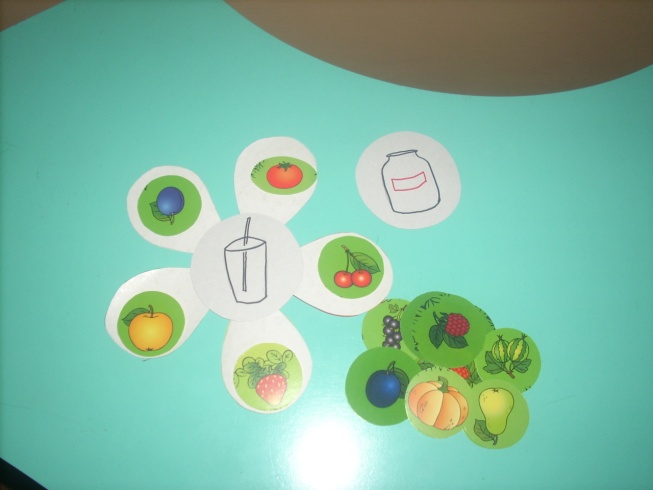 Игра на усвоение образования притяжательных прилагательных: «Потерянные вещи», «Чей хвост?», «Чья лапа?»
Дидактические игры актуализируют имеющиеся у детей знания.
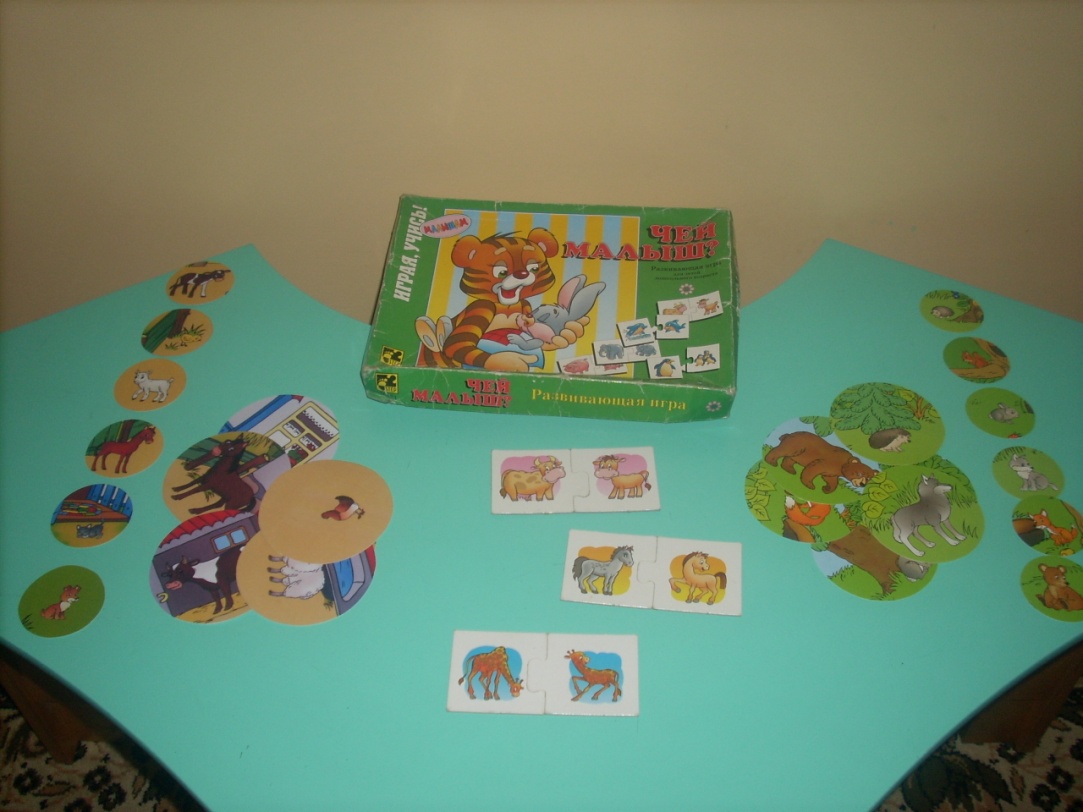 Гульня “ Парачкі”
Мэта:практыкаваць дзяцей ва ўменні ўтвараць назвы дзіцянят свойскіх жывёл, выпрацоўваць навык падбору пар: дарослая жывёла – дзіцяня.
Змест: педагог разглядае маленькія  малюнкі разам з дзецьмі і прапаноўвае ім назваць дзіцянят свойскіх жывёл.Затым раздае маленькія малюнкі дзецям і прапануе знайсці адпаведную дарослую жывёлу – скласці пару. Дзеці складаюць пары і называюць іх. Напрыклад: “Жарабя  -  конь”, “ Цяля  - карова”
Гульня “ Хто кім будзе”
Мэта: замацоўваць веданне  назваў дзіцянят свойскіх жывёл, выпрацоўваць навык падбору пар: дзіцяня свойскай жывёлы – дарослая жывёла, развіваць навык утварэння назоўнікаў ускосных склонаў.
Змест: педагог разглядае маленькія  малюнкі разам з дзецьмі і прапаноўвае ім назваць дзіцянят свойскіх жывёл.Затым раздае маленькія малюнкі дзецям і прапануе адказаць, кім стане дзіцянятка той ці іншай свойскай жывёлы, пасля правільнага адказу дзіця знаходзіць адпаведны вялікі малюнак з выявай дарослай жывёлы і складае пару. Напрыклад: “ Цяля стане каровай”.
Использование дидактических игр  помогает наряду с решением основных  задач по  формированию грамматических норм языка, развивать  такие высшие  психические функции, как  слуховое и зрительное  восприятие, внимание, память, мышление.
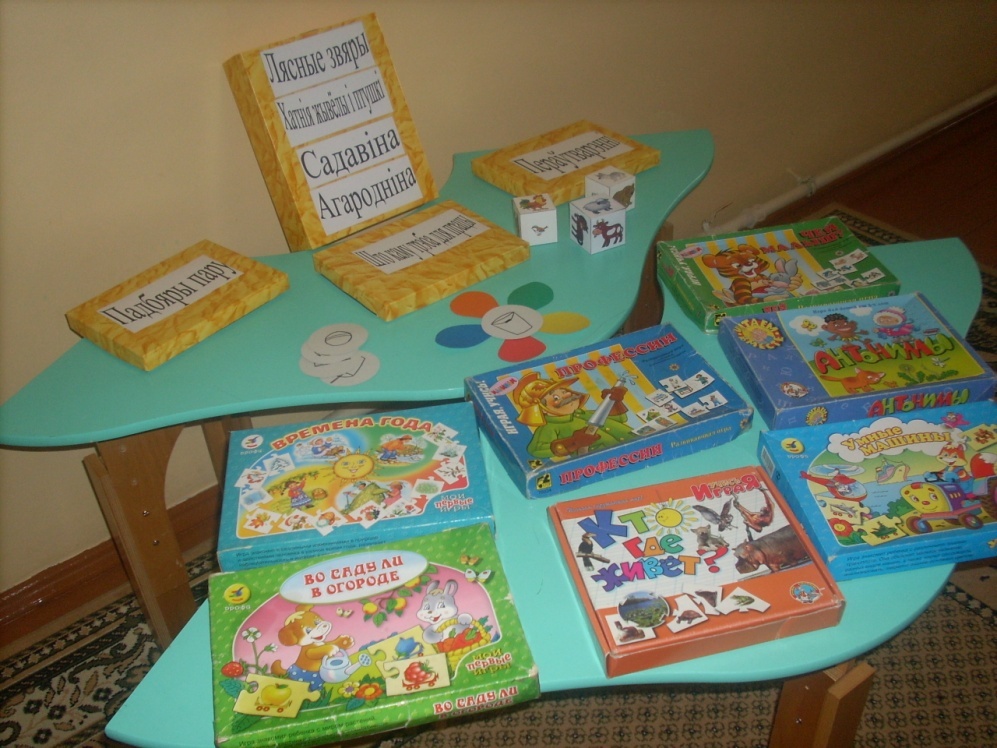 Выводы: Проанализировав полученные данные при  обследовании  детей в начале и конце учебного  года, я сделала вывод о том, что  уровень  развития грамматического  строя речи у детей интегрированной группы значительно  повысился. Это свидетельствует об эффективности  применения дидактических игр в коррекционно-развивающей работе по формированию грамматического строя речи, в частности  освоения  навыков  словоизменения  и словообразования.
Заключение.
Таким  образом, предложенные  дидактические  игры  необходимо  использовать в  работе с детьми среднего и старшего дошкольного возраста с  тяжёлыми нарушениями речи. Включение специально  подобранных  дидактических игр на развитие правильного  грамматического  строя речи на занятиях учителя-дефектолога и воспитателей дошкольных групп интегрированного  обучения и воспитания  обеспечивает практическое  усвоение  детьми грамматических  норм языка,  повышает уровень  речевого развития, позволяет сформировать готовность детей к  школьному обучению.
ЛИТЕРАТУРА
2) Арушанова А.Г. Дошкольный возраст: формирование грамматического строя речи // Дошкольное воспитание.- 1993.
3) Волкова Л.С. Логопедия: Учеб. для студ.дефектол.фак.пед.высш.учеб. заведений / Под ред. Л.С.Волковой, С.Н. Шаховской.- 3-е изд., перераб. и доп.- М.: Гуманит. изд.центр ВЛАДОС, 2002.
4) Гвоздев А.Н.. Вопросы изучения детской речи.- СПб.: «ДЕТСТВО-ПРЕСС», 2007 г.
5) Калмыкова Л. Работа по формированию грамматического строя речи // Дошкольное воспитание.- 1982.
6) Миронова С.А. Развитие речи дошкольника на логопедических занятиях: книга для логопеда.- М.: Просвещение, 1991.
7) Стародубова Н.А. Теория и методика развития речи дошкольников : учеб.пособие для студ.высш.учеб.заведений / Н.А.Стародубова .- 4-е издание ,- М.: Издательский центр «Академия», 2009.
8) Федоренко Л.П. Методика развития речи детей дошкольного возраста.- М., 1984.
9) Шашкина Г.Р. Логопедическая работа с дошкольниками: Учеб. Пособие для студ.высш.пед.учеб.заведений / Г.Р. Шашкина, Л.П. Зернова, И.А. Зимина.- М.: Издательский центр «Академия», 2003.
10) Швайко Г.С. Игры и игровые упражнения для развития речи: пособие для практ. работников ДОУ / Г.С. Швайко; [под ред. В.В. Гербовой]. – 3-е изд., испр. и доп. – М.: Айрис - пресс, 2006.
Благодарим  завнимание
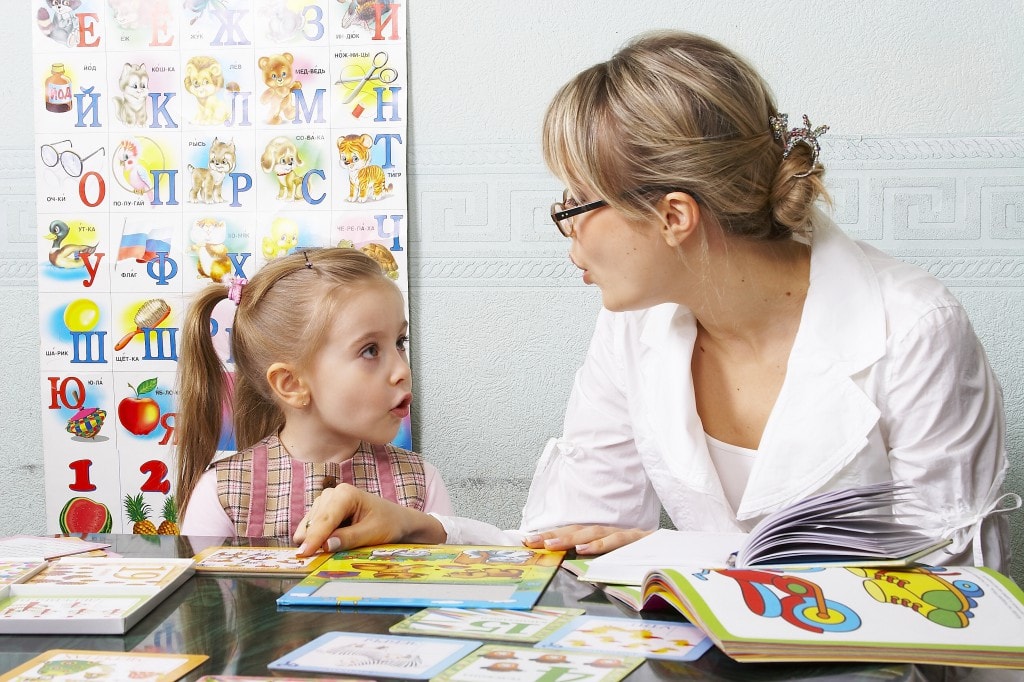